ESEA Title IV, Part A
Overview April 2024
Contents
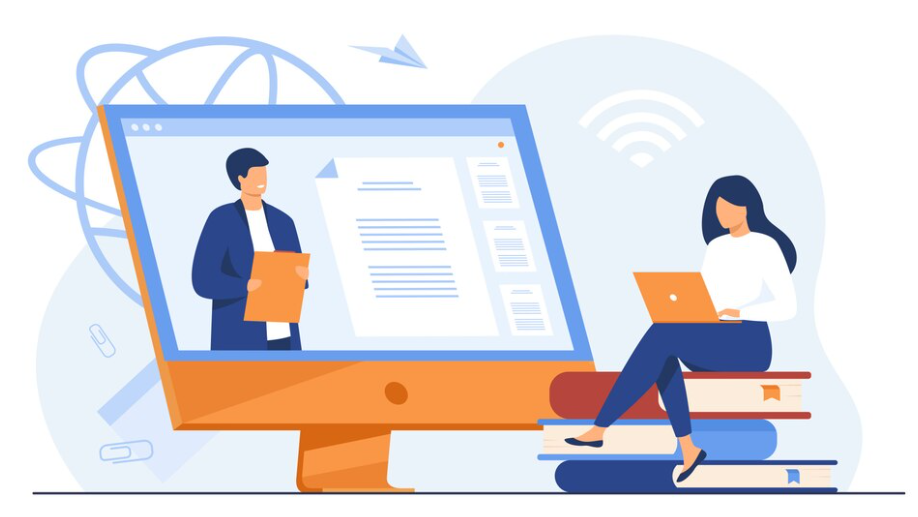 Purpose of Title IV, Part A
How to plan funds
Budget requirements 
Reporting requirements
Purpose
The purpose of Title IV, Part A is to improve academic achievement by increasing the capacity of states, LEAs, schools, and communities to:
Provide all students with access to a well-rounded education;
Improve school conditions for student learning;
Improve the use of technology in order to improve the academic achievement and digital literacy of all students.
Planning Cycle
Conduct CNA and identify local needs
Monitor implementation and effectiveness of programming
Consider potential evidence-based strategies to address needs
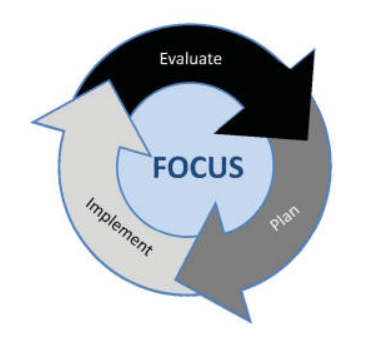 Adjust implementation based on actual data
Implement plan to address needs
Use guiding questions to determine allowability and appropriate funding source
Finalize Plan
Comprehensive Needs Assessment
A comprehensive needs assessment (CNA) must be completed once every three years for LEAs receiving $30,000 or more. LEAs may use the UIP or other CNA to inform Title IV, Part A planning. 
Proposed Title IV, Part A activities should be clearly connected to the needs identified in the district or school CNA.
Activities supported with Title IV, Part A funds must be planned in consultation with parents, teachers, principals and other relevant stakeholders. LEAs must engage in continued consultation with stakeholders to improve supported activities.
Distribution of Funds
LEAs can allocate funds directly to a school or fund a program that supports all schools.
The LEA has discretion in how funds are distributed to schools but must prioritize:   
Schools with the greatest need
Schools with the highest poverty percentages or numbers of children counted in the Title I, Part A calculation
Schools identified as Comprehensive (CS), Targeted (TS), or Additional Targeted (ATS) Support and Improvement  
Schools identified as a persistently dangerous public elementary school or secondary school
Equitable Services
The Consolidated Application will automatically calculate the LEAs per pupil allocation (PPA) which will help guide LEAs in non-public school consultation meetings. 

Title IV, Part A Non-Regulatory Guidance 
LEAs must also consult with private school officials to identify the needs of eligible private school students and teachers consistent with the requirements in section 8501 of the ESEA. 

ESEA 8501c
To ensure timely and meaningful consultation, a State educational agency, local educational agency, educational service agency, consortium of those agencies, or entity shall consult with appropriate private school officials. Such agency and private school officials shall both have the goal of reaching agreement on how to provide equitable and effective programs for eligible private school children.

* More information about the consultation process can be found on CDE’s Equitable Services Website.
Consider Evidence-Based Strategies
What evidence-based strategies can be used to address the identified needs?
LEAs should use evidence-based strategies because:
The Every Student Succeeds Act (ESSA) requires that evidence-based strategies be incorporated into improvement plans.
Using available solutions and interventions decreases the effort needed to “reinvent the wheel” and increases chances of success.
Consider reporting requirements when defining overall objectives and outcomes for each content category in the ESEA Consolidated Application. 
*More information is available on CDE’s Evidence-Based Interventions webpage.
Allowable Uses of Funds
Allowable Uses of Funds - Continued
Allowable Uses Planning Tool
Determining Allowability
Is the activity aligned to a need identified in the district’s or school’s needs assessment?
Does the activity align to one of the content areas and activity categories under Title IV, Part A (Well-Rounded Education, Safe and Healthy Students, or Effective Use of Technology)? 
Will the activity support improving students’ academic achievement?
Is the cost of the activity reasonable?
Unallowable Activities
Construction (major building construction, structural alterations to buildings, building maintenance, and repairs) 
Food (may be permissible if reasonable/necessary to meet intent/purpose of program)  
Gift cards or incentives/prizes of monetary value (should be nominal in value and educational in nature)
Non-educational games, devices, and field trips 
Social/entertainment events 
Costs associated with purchase of firearms, storage and training
Supplement, Not Supplant (SNS)
Supplanting is presumed if any of the following is true, according to federal fiscal guidance (2 CFR Part 200, Appendix XI):
A district uses federal funds to provide services that are required under other federal, state, or local laws.
A district uses federal funds to provide services that the district provided with non-federal funds in the prior year.
A district uses federal funds to provide services that the district would otherwise provide without federal funds.

*These presumptions are rebuttable if the LEA can demonstrate that it would not have provided the services in question with non-Federal funds had the Federal funds not been available. (2 CFR Part 200)
SNS Graphic
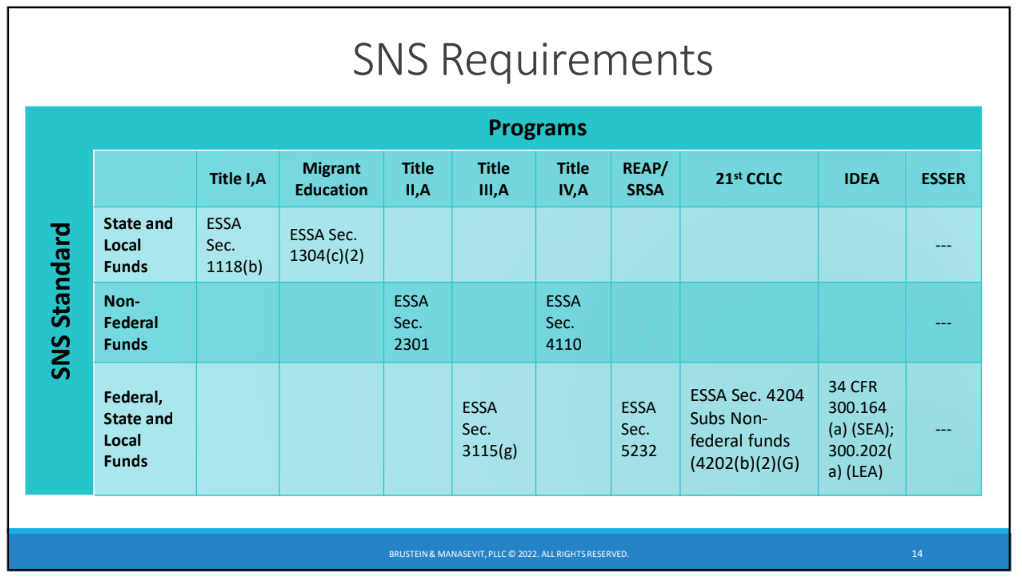 Budget Requirements
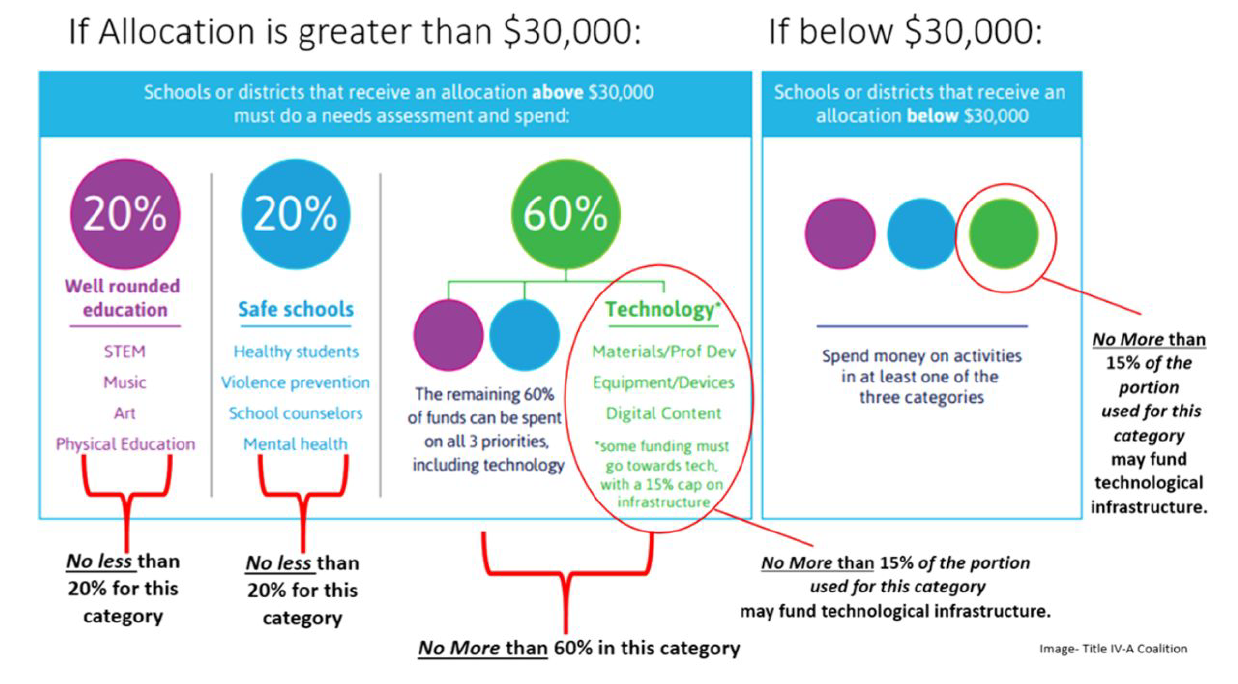 Note: Percentages apply to the Federal Fiscal Year of award.
Implement and Monitor Plan
Implement the finalized plan.
Monitor the effectiveness of the plan. 
Adjust activities and/or implementation, as needed, and submit a Post-Award Revision (PAR) for changes to activities.
The Program Evaluation Trainings series, developed by CDE and the Regional Educational Laboratory (REL Central), is a helpful resource for program evaluation.
Public Reporting
States must report the following, by content category (Well-Rounded Education, Safe and Healthy Students, Use of Technology) for all LEAs who accept a Title IV allocation:
Number of LEAs that spent Title IV, Part A funds
How much LEAs spent 
The effectiveness of each LEA’s objectives

*Note: Reporting is by federal fiscal year, not academic school year.
Reporting Program Effectiveness
All LEAs that receive a Title IV, Part A allocation must also report progress toward meeting objectives and outcomes described in the application. 
LEAs can report objectives and outcomes for each activity, group of activities, content area.
LEAs must report on each objective and outcome in the application.
LEAs have to report the degree of their progress to meet objectives.
Now You Know
Conduct CNA and identify local needs
Purpose of Title IV, Part A
How to plan funds
Budget requirements 
Reporting requirements
Monitor implementation and effectiveness of programming
Consider potential evidence-based strategies to address needs
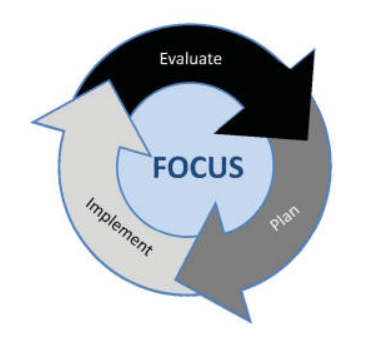 Adjust implementation based on actual data
Implement plan to address needs
Use guiding questions to determine allowability and appropriate funding source
Finalize Plan
Questions?
Contact your ESEA Regional Contact